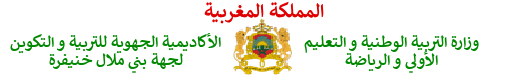 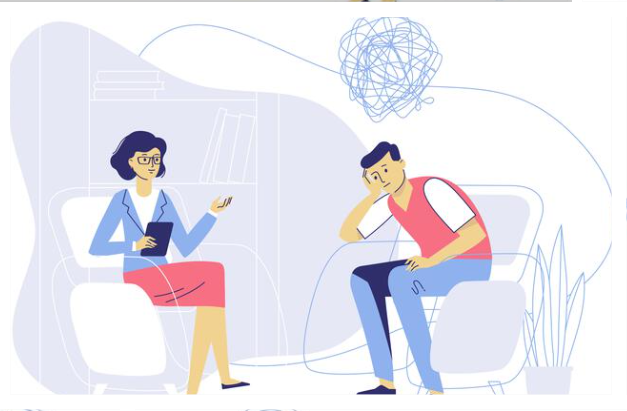 أهمية خلية الإنصات والوساطة في الوقاية والتصدي للعنف بالوسط المدرسي
إعداد و تقديم الأستاذة: سميرة عصام
تقديم عام لخلية الإنصات
رصد حالات العنف
التدخلات الإجرائية للتقليص من العنف
محاور العرض
المرافقة و التتبع
تقويم عملية تتبع الحالات من خلال الوقوف  
على النتائج
توصيات
نشر ثقافة الواجب 
و الالتزام مع تنمية روح المواطنة وتأهيل السلوك المدني لدى المتعلمين والمتعلمات بصفة خاصة وبالوسط المدرسي بصفة عامة
المساهمة في محاربة الجنوح والإدمان على المخدرات 
في المؤسسات التعليمية
الأهداف الرئيسية لخلية الإنصات
خلية الإنصات و الوساطة هي بنية وظيفية محلية
 تم إحداثها للوقاية و مناهضة العنف بالوسط المدرسي.
تطوير المهارات الشخصية للتلاميذ
دعم المتعلم لحل مشاكله النفسية والمدرسية والأسرية
تحقيق الرعاية الشاملة والمتكاملة
ضمان التطور النفسي الاجتماعي للتلاميذ
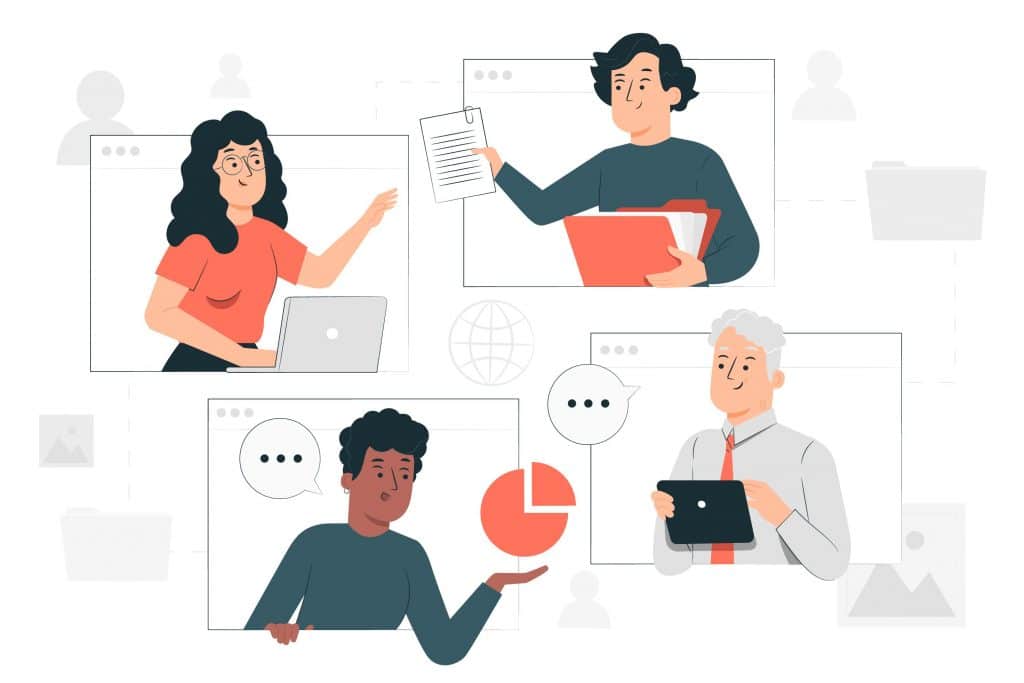 أعضاء خلية الإنصات و الوساطة
مدير المؤسسة مشرفا
 مكلف بخلية الإنصات ( إطار الدعم الاجتماعي) 
منسق الحياة المدرسية
الحارس العام للقسم الداخلي
الحارس العام للخارجية
المستشار في التوجيه التربوي
لجنة استشارية مكونة من :
ممثل عن جمعية أمهات و آباء و أولياء التلاميذ
ممثل أو ممثلة عن التلاميذ لكل مستوى دراسي
ممثل أو ممثلان عن المجتمع المدني ،كما يمكن الاستعانة بخبرات أخرى
المراجع والمذكرات المنظمة
الدليل المسطري لمراكز الوقاية ومناهضة العنف بالوسط المدرسي2006 
مذكرة 155 نونبر2011تفعيل الحياة المدرسية
وزارة التربية الوطنية والتكوين المهني2014دليل المساطر في مجال حماية الطفولة: التوجيه والتدخل. خلايا الإنصات التوجيه بالمؤسسات التعليمية. ص. 1 
مذكرة رقم 116_17نونبر 2017 في شأن التصدي للعنف بالوسط المدرسي
دليل الحياة المدرسية دجنبر2019
الميثاق الوطني للتربية والتكوين: 
الغايات الكبرى المادة 06 ص 10
المرتكزات الثابتة: المادة 19 ص 10
مجالات التجديد ودعامات التغيير: المادة 27 ص 11
العناية بالأشخاص ذوي الحاجات الخاصة: المادة 142 ص 53
المذكرة 156 بتاريخ 2010/09/08 حول تأهيل المؤسسات التعليمية وتوفير شروط السلامة الجسمية والراحة النفسية للمتعلمين والمتعلمات
حملات إخبارية توعوية للتلاميذ بوجود خلية الإنصات و الوساطة و أدوارها و أهدافها عبر الإذاعة المدرسية و الملصقات ...
الملاحظة
كيفية رصد حالات العنف
الاستمارات- صندوق الرسائل - عنوان الكتروني
عقد لقاءات مع فريق الخلية لتدارس الحالات المعروضة و الظواهر المستفحلة وتصنيفها
المقابلة بمعنى استقبال التلاميذ من طرف أعضاء الخلية داخل المركز وفق جدولة زمنية محددة مسبقا
المجموعة البؤرية
الأمن المدرسي
تقديم دعم فردي أو جماعي من خلال المقابلات الفردية أو الجماعية
وضع برنامج سنوي ضمن برنامج أنشطة الحياة المدرسية لمناهضة العنف المدرسي من خلال برامج رياضية و ثقافية و  فنية
التدخلات الإجرائية للتقليص
 من العنف
تأطير أنشطة ذات طابع تربوي :ندوات عروض و ورشات تكوينية
حملات تحسيسية مكثفة لتشجيع التلاميذ على التبليغ عن كل حالات العنف الجسدي واللفظي والنفسي
 و الرمزي
العمل على إدماج التلاميذ  في الأندية التربوية 
و أنشطة الحياة المدرسية وخصوصا ذوي السلوكات العدوانية
عقد شراكات مع أخصائيين نفسانيين قصد مناهضة العنف بالمؤسسة التعليمية
الاحتفاء بالتلاميذ الذين تخلصوا 
من السلوكات العدوانية و اتصفوا 
بالسلوك المدني المواطن
الاستعانة بخبراء القانون قصد شرح السلوك الإجرامي وعواقبه
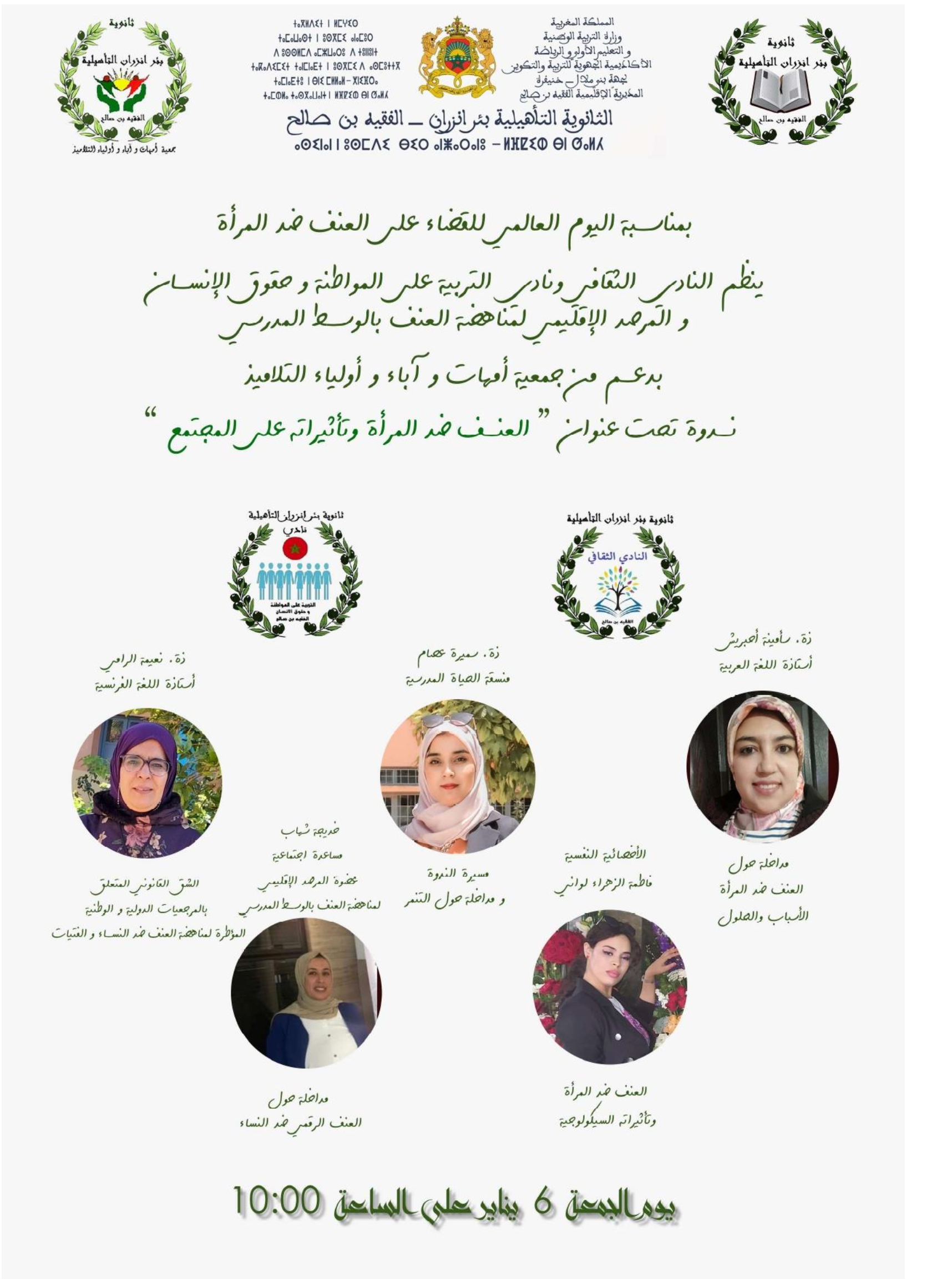 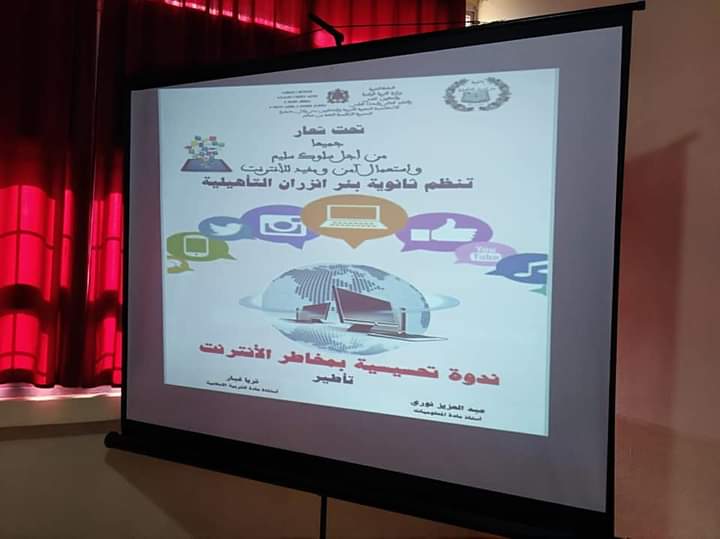 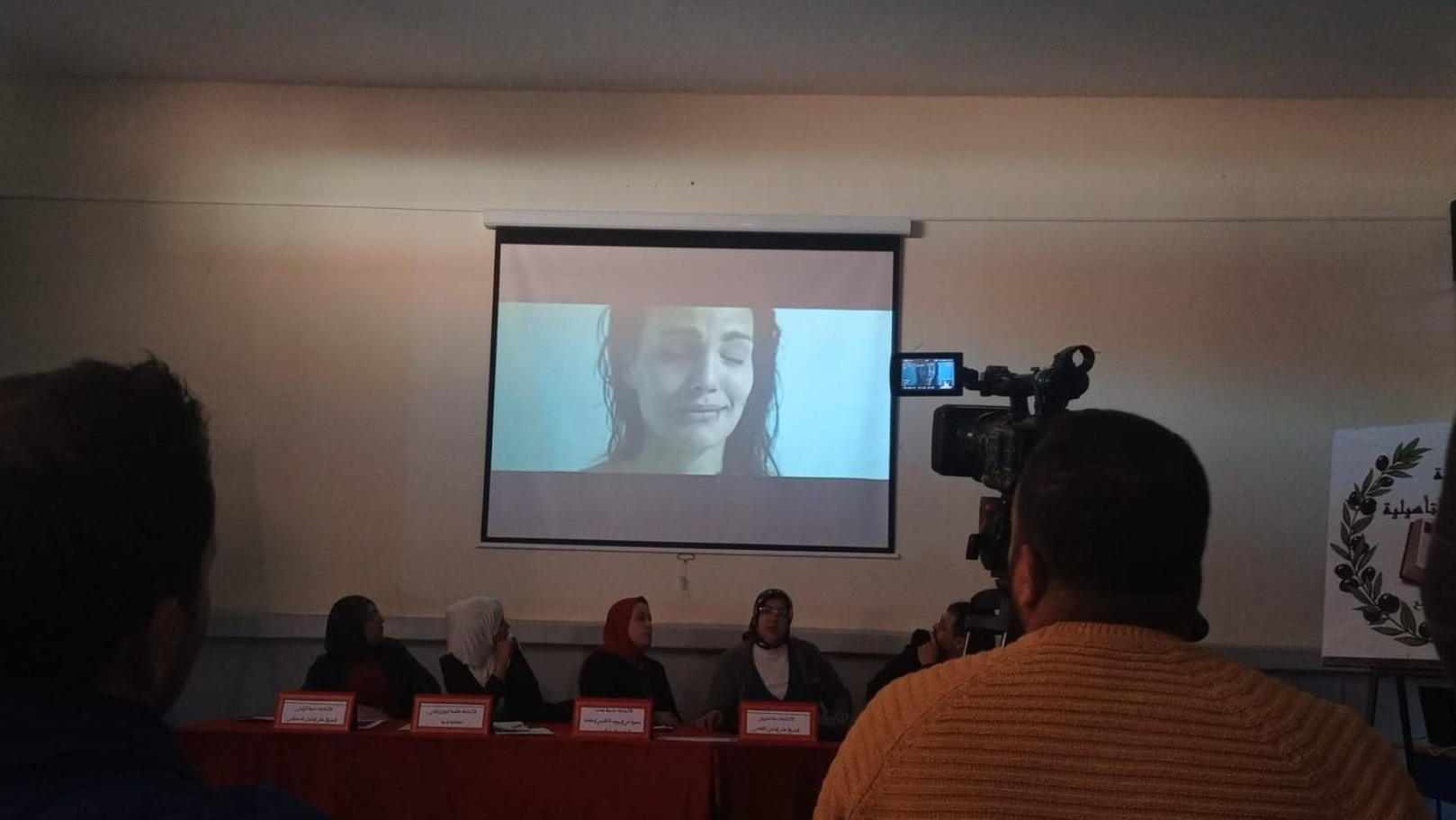 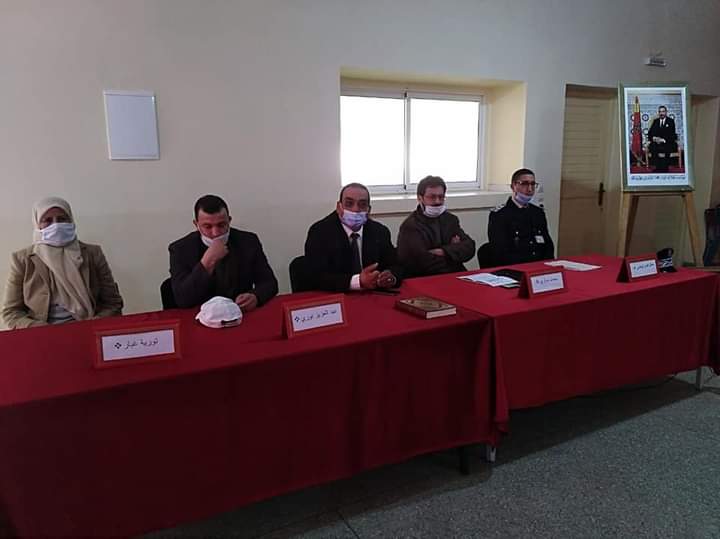 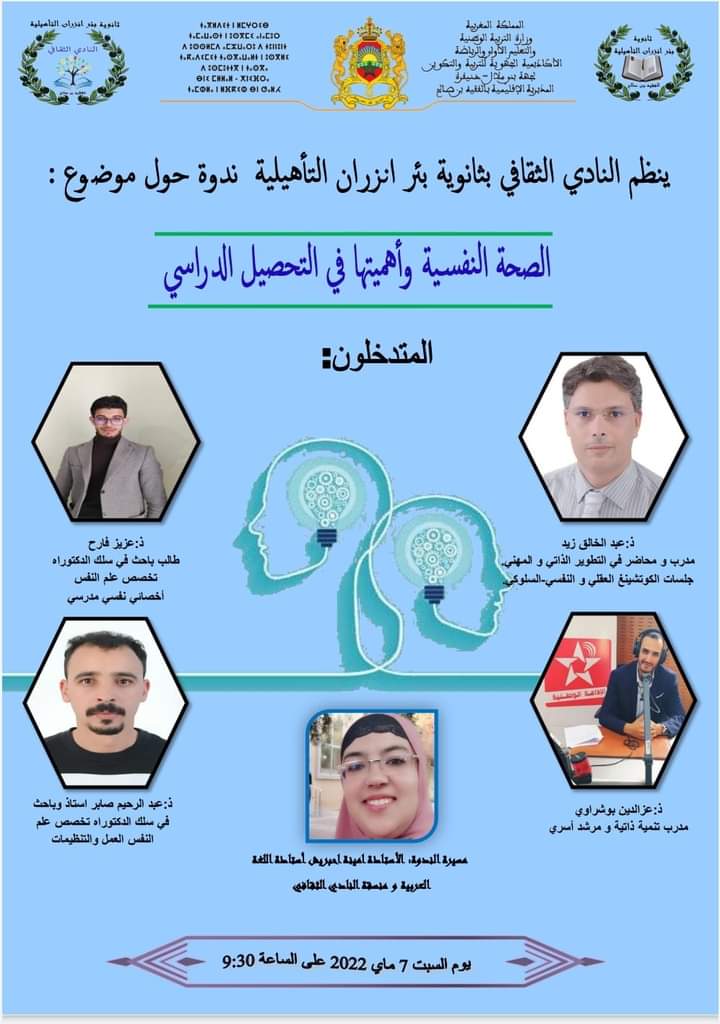 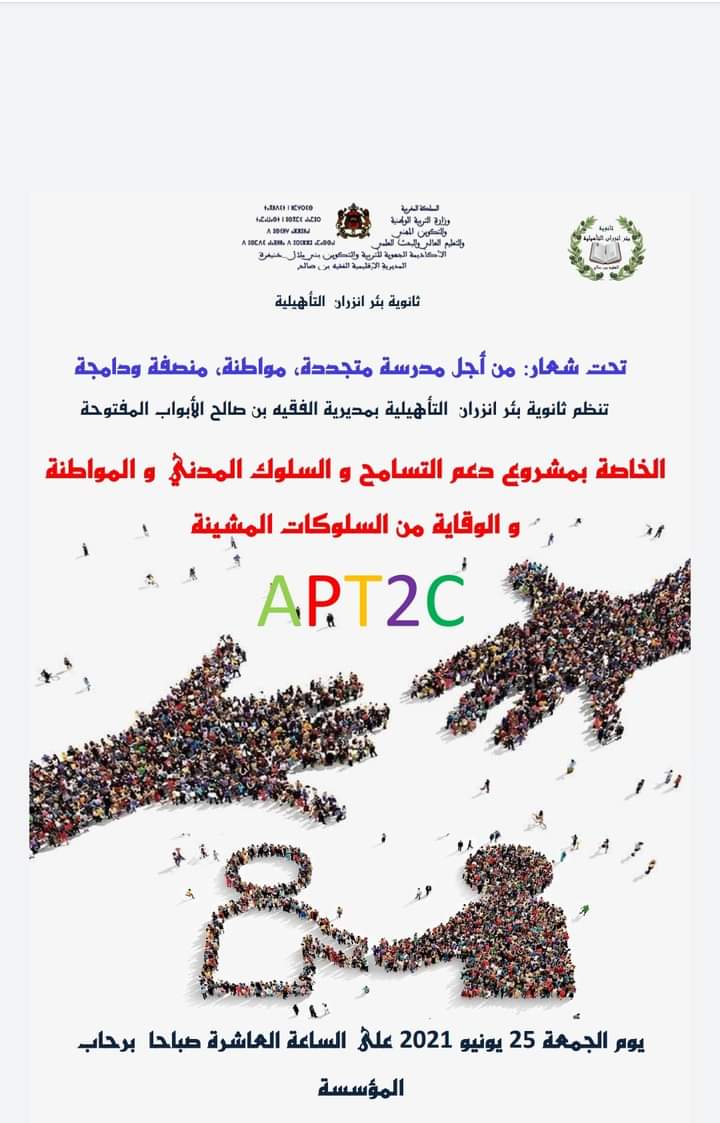 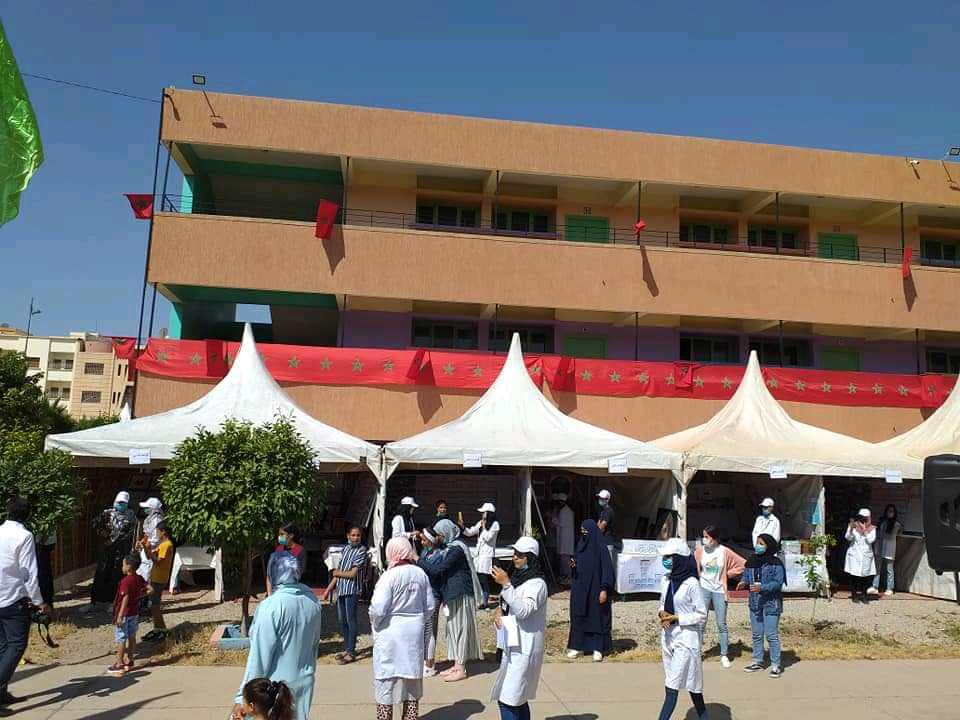 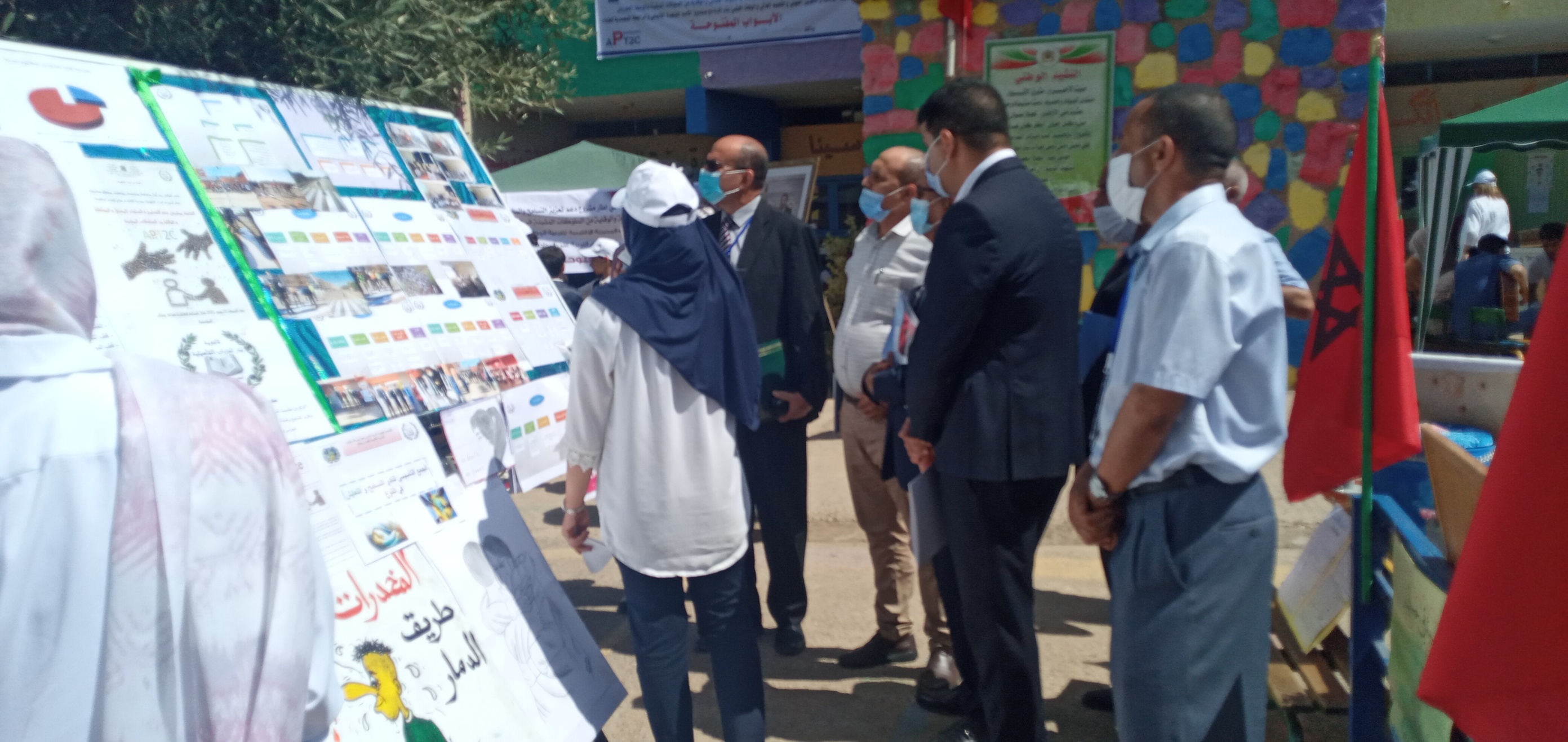 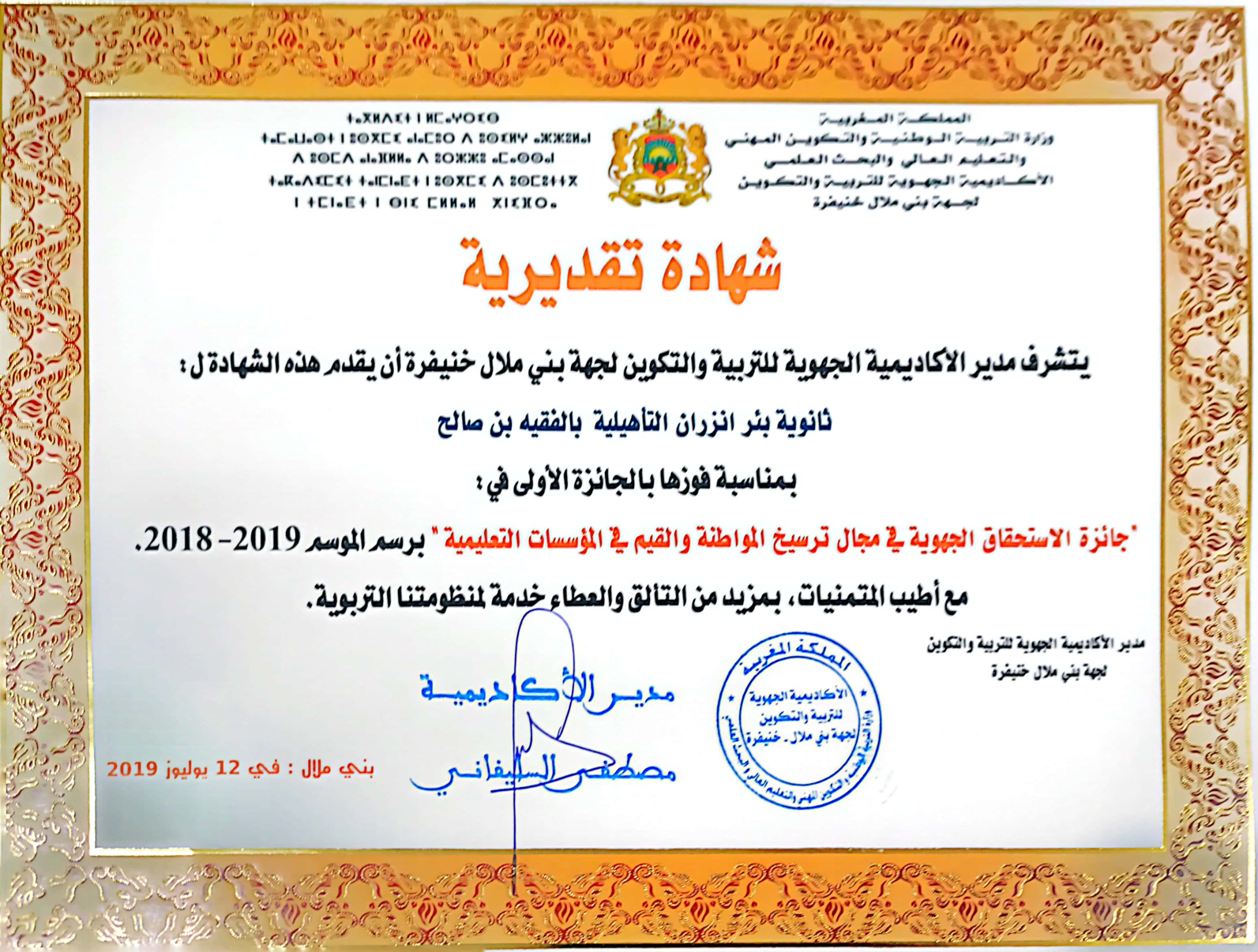 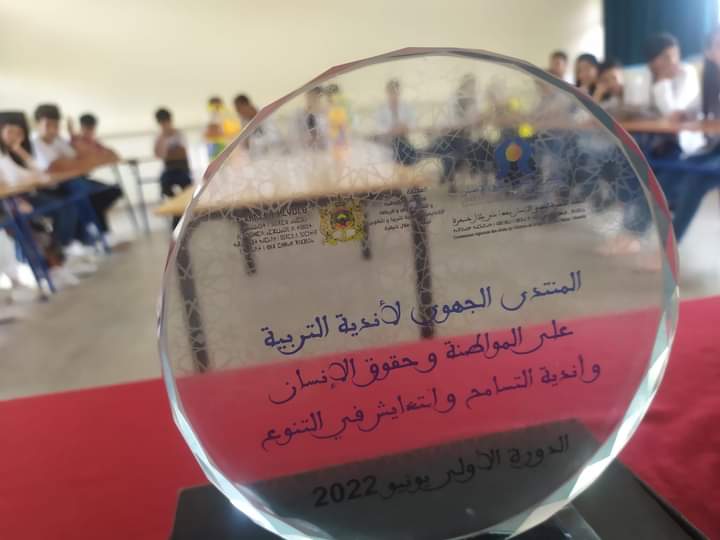 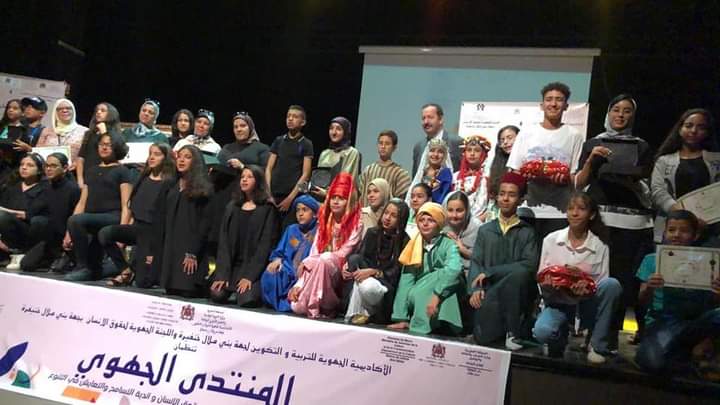 تضمين القانون الداخلي للمؤسسة بنودا تتمحور حول حقوق التلميذ  وأخرى مناهضة العنف
 عقد لقاءات مع كل المتدخلين والشركاء التربويين كلما دعت الضرورة إلى ذلك لأجل 
التشاور والتنسيق حول الحالات المعروضة و تصنيفها حسب العوامل التي تؤدي إلى العنف
إنجاز تقارير حول كل الحالات المعروضة و تجميع المعلومات حولها بتنسيق مع كافة المتدخلين
التثقيف بالنظير
الاشتغال بالمقاربة العلاجية التنسيقية مع أسرة التلميذ
إشعار الأساتذة بالوضعية النفسية و الاجتماعية و الصحية للتلميذ
إحالة الحالات المستعصية على الجهات المختصة بتنسيق مع جمعيات المجتمع المدني 
إخبار المديرية الإقليمية  عن حالات العنف   والتنسيق معها
التدخلات الإجرائية للتقليص
 من العنف
المرافقة
فتح حلقات للنقاش والتحاور لتحديد أولويات التلميذ لمساعدته على بناء مشروعه الشخصي.
العمل على توجيه التلميذ حسب أولوياته وحاجاته النفسية والتربوية.
البحث داخل و خارج المحيط المدرسي عما يمكنه مساعدة التلميذ
ربط علاقات حوار وتشاور مع أولياء الأمور .
- مشاركة التلميذ عاطفيا في اهتماماته.
التدرج في معالجة الأخطاء  التي تنجم عن تصرف التلميذ.
تشجيع التلميذ على مواجهة المشاكل والبوح بها قبل استفحالها
التتبع
مدى تحسن حالته وتجاوزه للمشكل.
مراقبة سلوكاته مع  زملائه وسلوكاته العامة.
تغير علاقته إيجابيا بالمؤسسة التعليمية ومحيطها .
مدى قدرته على التعامل مع الآخرين.
مدى تحسن نتائجه الدراسية
إحصائيات حول نوع العنف و عدد الحالات المرصودة
2021/2022
2022  / 2023
تقويم عملية تتبع الحالات 
من خلال الوقوف 
على النتائج
8 حالات
5 حالات
إحصائيات لعدد المستفيدين من التدخلات لسنة 2021/2022
إحصائيات لعدد المستفيدين من التدخلات لسنة 2022/2023
مثال1: تدخل خلية الإنصات و الوساطة في حالات عنف
تلميذة /16سنة
الإجراءات المتخذة
مصدر الإحالة و كيفية رصد الحالة
المرافقة و التتبع
مثال2: تدخل خلية الإنصات و الوساطة في حالات عنف
تلميذ /17سنة
الإجراءات المتخذة
مصدر الإحالة و كيفية رصد الحالة
المرافقة و التتبع
تمكين عناصر فريق الإنصات من تكوينات تزودهم بالخبرات والمهارات اللازمة للقيام بهذه المهام 
تغييب دور الدفتر الصحي في الإلمام بالجوانب الصحية للمتعلم والمتعلمة.
امتناع الأسر عن الإخبار بالحالة الصحية لبناتها و أبنائها وخصوصا الأمراض المزمنة( السكري - الضغط الدموي- .......).
التحفيزات المادية و تخفيف جدول الحصص للأساتذة المتطوعين  
تهيئة وتجهيز فضاء ملائم لخلية الإنصات والوساطة
عقد شراكات على المستوى الجهوي و الوطني مع مستشفيات الطب العقلي 
توفير الدعم المالي الكافي لتنزيل البرنامج السنوي للخلية
توصيات
شكرا على حسن تتبعكم